A-Level Media Studies
What will I get from the course?
Development of essay writing skills

Discussion and analysis of issues and topics such as media audiences, media companies, gender, representation, ownership and narrative

You will learn media production skills such as page layout, photography and film making

A course that supports and complements other A Level courses. Clear links can be made to English, Business, Psychology, Art and Photography

Highly enthusiastic and motivated specialist teachers
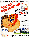 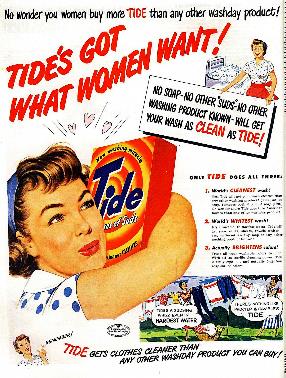 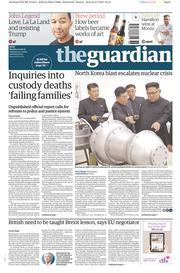 Magazine – The Big Issue
Two Front Covers
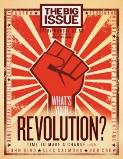 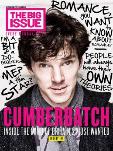 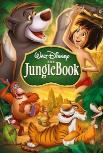 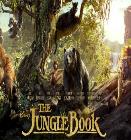 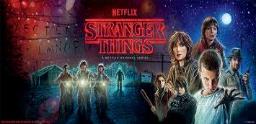 Advertising and Marketing
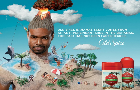 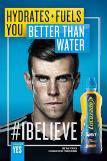 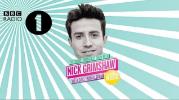 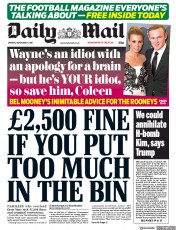 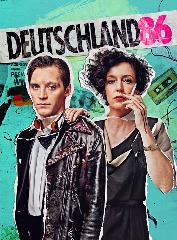 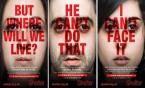 Two Music Videos
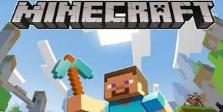 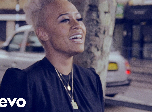 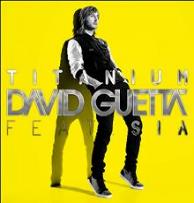 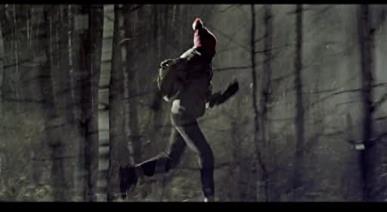 Course Overview
Media Messages: Music Videos
Approx 10 % of the total A Level

An detailed analysis of 2 case studies where you will learn about film language such as cinematography and editing and how it is used to create meaning and to represent an artist and build their public image.
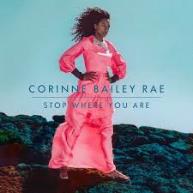 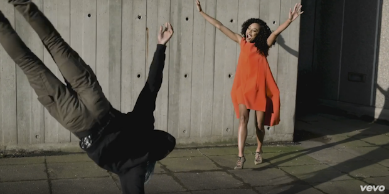 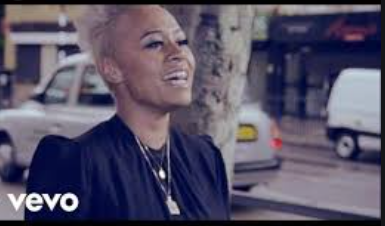 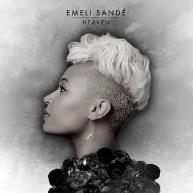 Course Overview
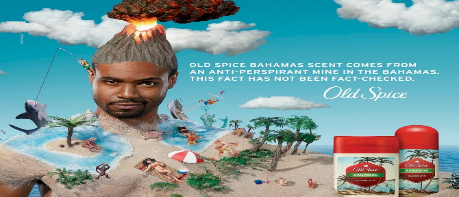 Media Messages: Ads
Approx 10% of the total A Level 
An in-depth study of a selection of print ads with a focus on how meaning is created and ideas around representation and social ideologies.
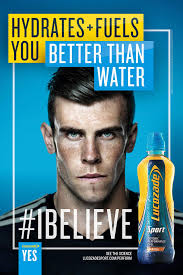 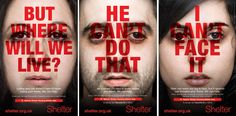 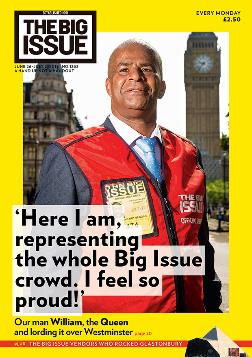 Course Overview
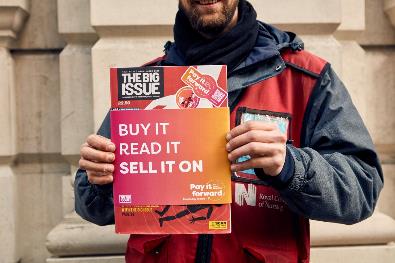 Media Messages: Magazines
Approx 10% of the total A Level 
An in-depth study of two front covers from ‘The Big Issue’, focusing on representations and meaning in this social enterprise magazine.
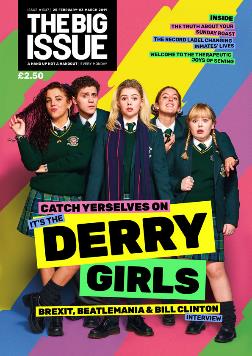 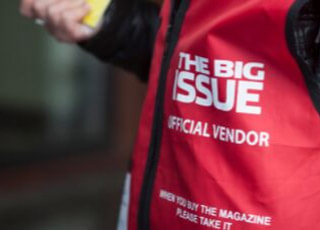 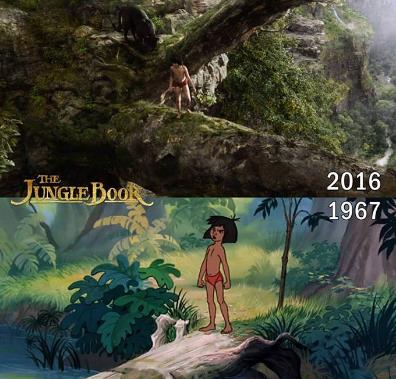 Course Overview
Evolving Media: The Jungle Book
Approx 10 % of the total A Level

An in depth analysis of how film making has evolved through the digital revolution and how that has effected the film making business. This is illustrated through a study of the original Jungle Book movie and its recent live action reboot.
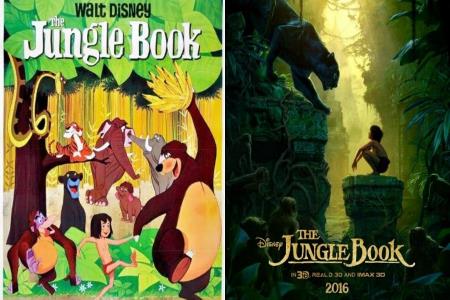 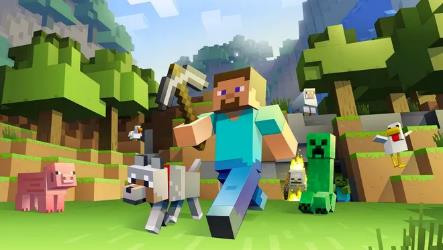 Course Overview
Evolving Media: Minecraft 
Approx 10 % of the total A Level)

We look closely at the rise of Minecraft and explore how internet connectivity allowed an independent Swedish production to became one of the biggest games in the world.
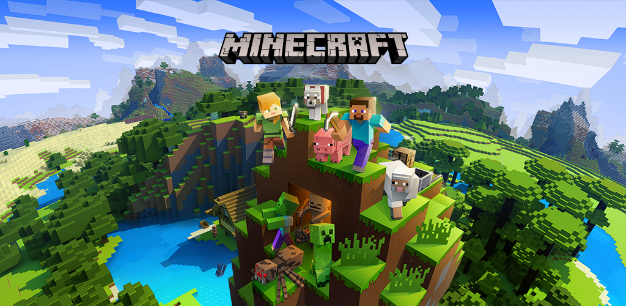 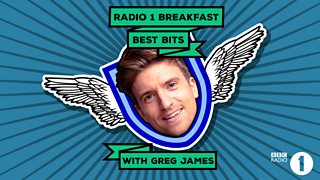 Course Overview
Evolving Media: Radio 
Approx 10 % of the total A Level

Through close analysis of the Radio Breakfast Show you will develop an understanding of how the UK’s public service broadcaster, the BBC, meets the challenge of justifying its license fee while appealing to a youth audience and surviving in a digital media landscape.
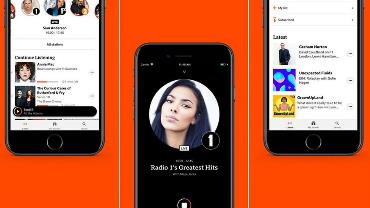 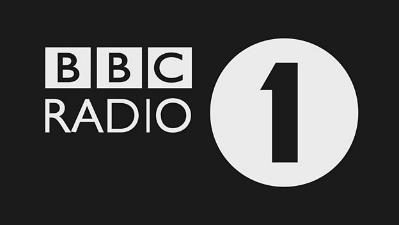 Course Overview
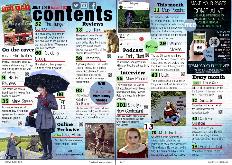 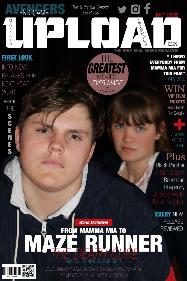 Coursework Project:
Approx 20% of the total A Level- 
You will respond to an exam board brief and be given a choice of producing:
a moving image product such as a music video or short film
pages for a new magazine concept 
a radio show excerpt
Alongside the above, you will also produce pages of an accompanying website
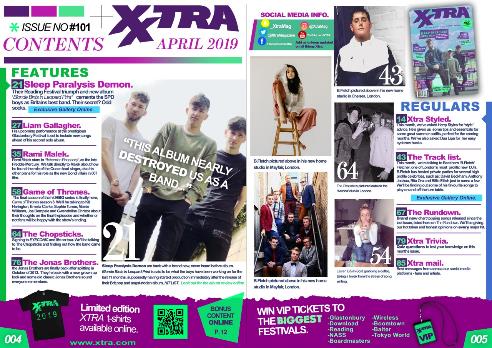 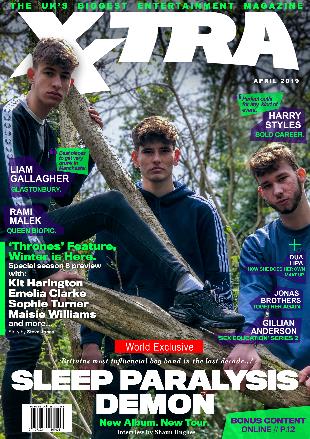 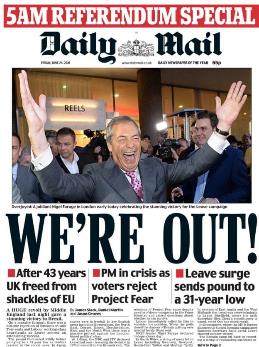 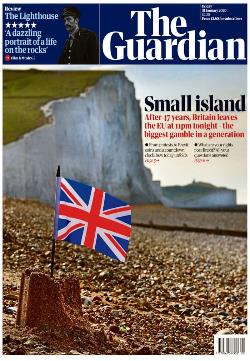 Course Overview
Media Messages: The News
Approx 20 % of the total A Level

A wide ranging study of print and online news which looks at representation, political and ideological viewpoints and ownership of the British press.
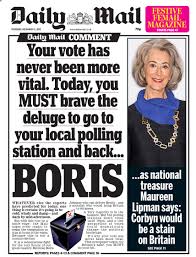 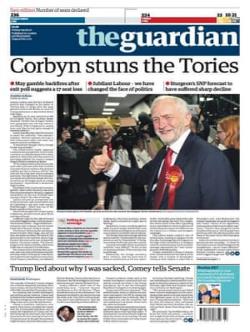 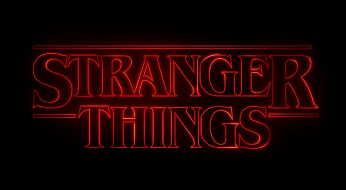 Course Overview
Evolving Media: Television Drama
Approx 20% of the total A Level

Through the close study of 2 opening episodes of Stranger Things and Deutschland 83 we get insight into television drama audiences, narratives, production processes and contexts.
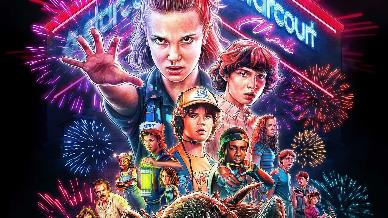 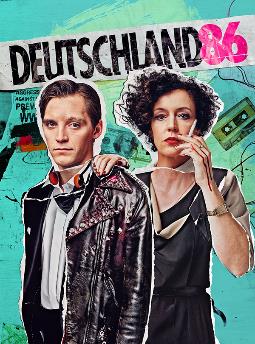 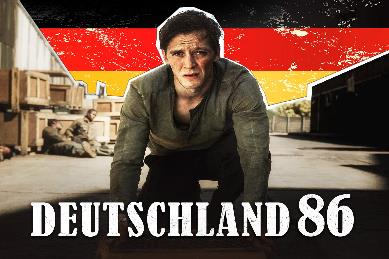 Skills and possible pathways
Skills
Textual analysis of media language across a range of media texts
Industry insight into a variety of media products
Media production using video editing and image editing tools as well as use of media hardware such as camera and mics.
Possible Pathways
A career in advertising and marketing, writing and journalism, law, consultancy, business, teaching, performing arts, academia, creative media production such as radio, graphic design, film, television and digital moving image.
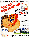 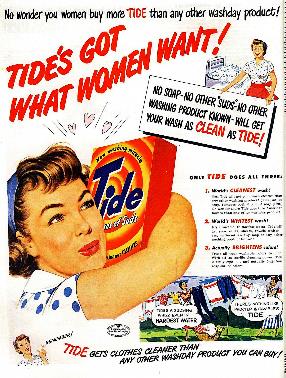 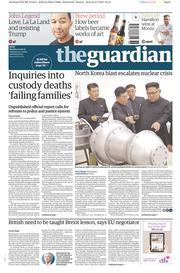 Magazine – The Big Issue
Two Front Covers
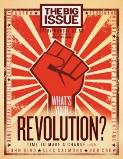 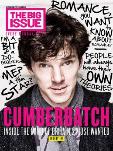 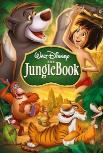 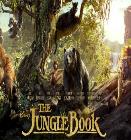 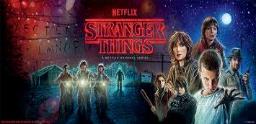 Advertising and Marketing
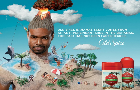 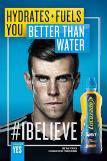 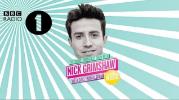 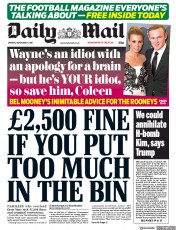 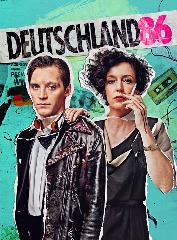 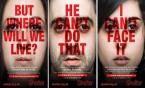 Two Music Videos
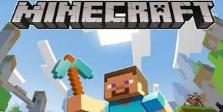 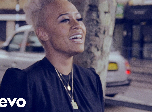 Course Requirements
Students embarking on the A Level courses need at least a grade 5 in both GCSE English Literature and English Language
Assessment Methods
Any further questions?

Speak to your English teacher: Mr Edwards, Miss Dutton, Mr Clark and Mrs Law have all taught the course!
Email dedwards@sheldonschool.co.uk
2 exam papers Coursework is internally assessed and externally moderated.